Podaktivita 2: Moderné cesty rozvoja finančnej a ekonomickej gramotnosti žiakov stredných škôl

power-pointové prezentácie zamerané na oblasť rozvoja podnikavosti žiakov

Finančné rozhodnutia a ich riziká
Podpora rozvoja kľúčových kompetencií žiakov stredných škôl v digitalizovanom školskom prostredí
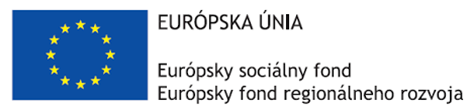 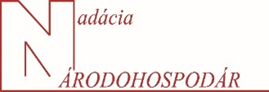 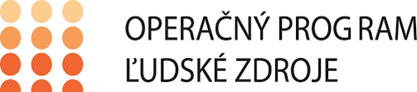 SPOZNAJ SVET EKONÓMIE A FINANCIÍ A UROB 
V NICH SVOJE PRVÉ ROZHODNUTIA
[Speaker Notes: Je dôležité o rizikách objektívne uvažovať a mať informácie o potrebe riadenia rizík
Dôležité sú tiež skúsenosti a prax]
FINANČNÉ ROZHODNUTIA A ICH RIZIKÁ
[Speaker Notes: Ludsky mozog – negativne udalosti]
Čo sa dnes dozviem?
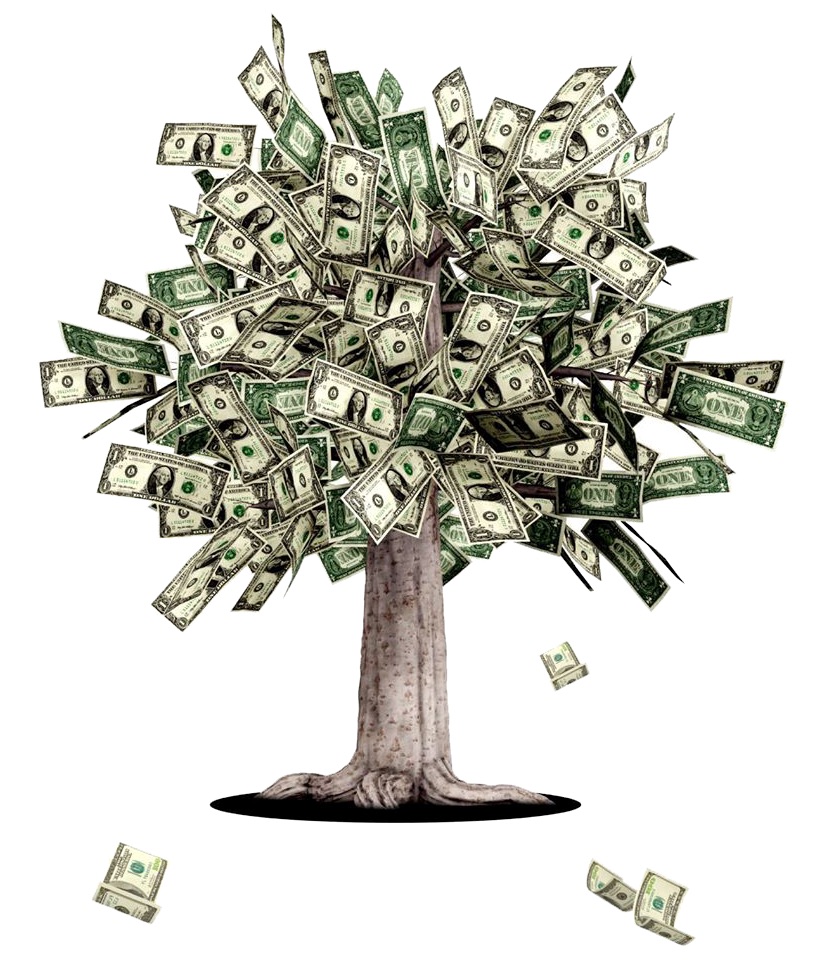 Aké sú základné finančné rozhodnutia?


Ako robiť správne finančné rozhodnutia?


Ako tieto vedomosti pomôžu bežnému človeku?
Zdroj: https://www. https://financniodbornici.sk/
I. Základné finančné rozhodnutia
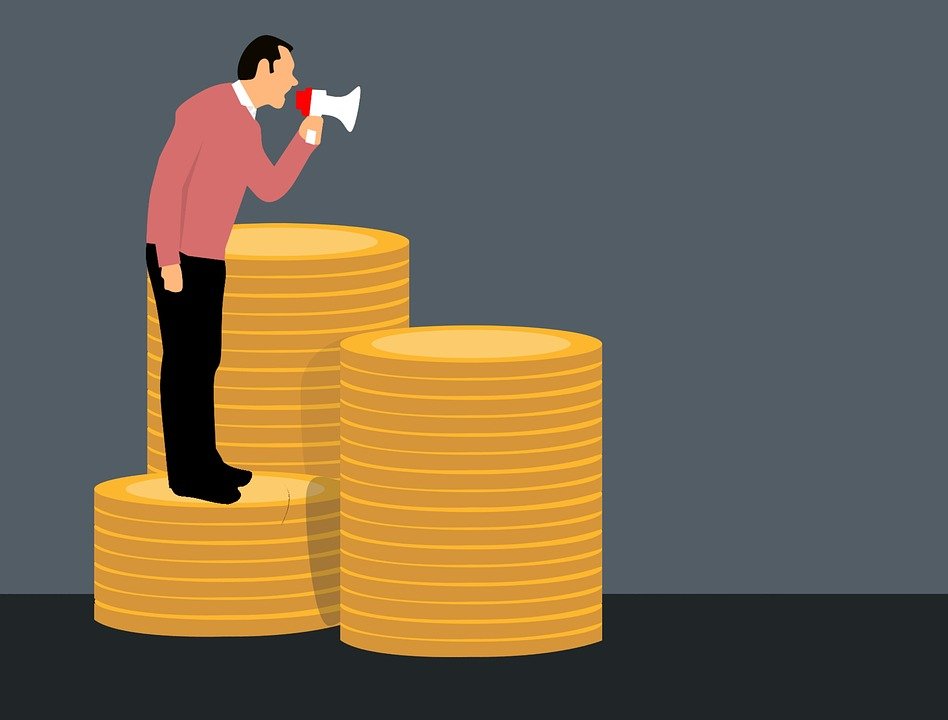 Ak mám finančné prostriedky – čo s nimi?
...
...
Ak nemám, ale potrebujem finančné prostriedky – odkiaľ/ako ich získať?
...
...
[Speaker Notes: My sa zameriame na tie, ktore môžu vyvolať finančnú stratu]
II. Ako robiť správne finančné rozhodnutia?
Úročenie peňazí, úrok, RPMN

Prečerpanie, preplatenie, anuita

Zhodnotiť výhodnosť/nevýhodnosť finančného produktu
[Speaker Notes: Ludsky mozog – negativne udalosti]
Úročenie peňazí
Hodnota vášho majetku/vkladu o rok je vyššia, pretože na konci roka vám ostane úrok a ostanú vám aj vaše pôvodné investované peniaze.

Pôvodná investícia + úrok

Typ úročenia: jednoduché, zložené
Jednoduché úročenie
Úrok sa počíta vždy len z istiny. To znamená, že úrok sa nepripisuje k pôvodnému vkladu. 
Typickým príkladom jednoduchého úroku je splácanie pôžičky. Vždy sa úrok počíta len z nesplatenej istiny. Nedosahuje sa teda úrok z úroku.
Majetok = pôvodná investovaná suma * 
(1 + úroková miera * počet rokov)
Zložené úročenie
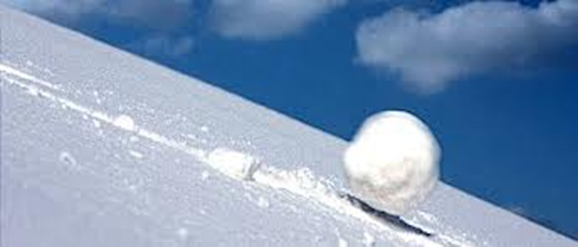 Princíp zloženého úroku je v tom, že úrok sa nepočíta iba z istiny, ale aj z úroku, ktorý bol pripísaný v predchádzajúcom období. 
Vytvára sa efekt investičnej snehovej gule. 
To znamená, že napríklad po roku sa už nezhodnocujú len vami vložené peniaze, ale aj úrok, ktorý ste za prvý rok získali.
Porovnanie
Príklad: pôvodná investícia = 1000 eur, úroková sadzba = 2% p.a.
Čo si ešte všímať v súvislosti s úrokovou sadzbou?
Okrem typu úročenia (jednoduché alebo zložené) je dôležitá aj:
tzv. frekvencia pripisovania úrokov, t.j. koľkokrát za rok sú pripisované úroky

skratka za %: p.a., p.s., p.q., p.m.
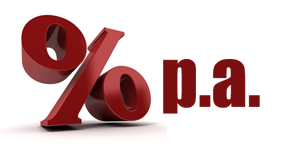 https://www.expertnafinancie.sk/blog/hypoteka-urok-znizenie-26
[Speaker Notes: Maticka rizik]
Otázka
V ktorej banke by ste si otvorili účet?

úroková sadzba = 3 % p.a., ročné pripisovanie úrokov

úroková sadzba = 0,5 % p.m., ročné pripisovanie úrokov

úroková sadzba = 2 % p.s., ročné pripisovanie úrokov

úroková sadzba = 1 % p.q., ročné pripisovanie úrokov
Odpoveď:
3 % p.a.

0,5 % p.m. = 6 % p.a. 

2 % p.s. = 4 % p.a.

1% p.q. = 4 % p.a.
Úroky
výnosové úroky                   nákladové úroky


         z investícií                                               z požičaného 								   kapitálu (dlh)
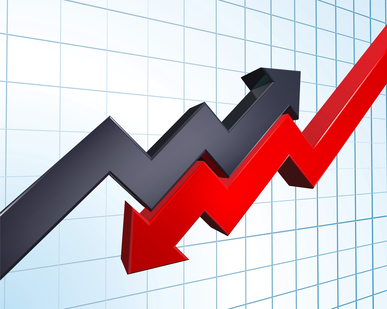 Poplatky súvisiace s finančným produktom
Ide o poplatky za služby, ale aj zmluvné pokuty pri nedodržaní podmienok zo strany klienta. 

Poplatky spojené s bankovým účtom: poplatok za vedenie účtu, za výpis z účtu, za príkaz na úhradu, za trvalý príkaz, za výber v hotovosti, za pohyb na účte, za výber kartou, iné.
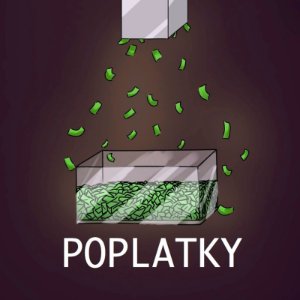 https://podmaz.sk/podcast/zlata-minca-podcasty-financnej-gramotnosti/4717390168-su-poplatky-ferove-vstupny-poplatok-pri-investovani
Čo je RPMN?
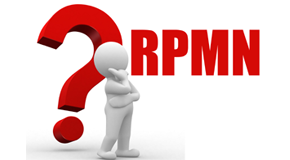 Ročná percentuálna miera nákladov

Zohľadňuje okrem istiny a úrokov aj ďalšie poplatky (všetky reálne náklady súvisiace s pôzičkou/úverom)

Na rozdiel od úrokovej sadzby sú veritelia povinní RPMN vždy uvádzať ročnú (% ročne – toľko % navyše zaplatíte ročne zo sumy, ktorú ste si požičali).

Čím nižšie RPMN, tým lepšie pre dlžníka
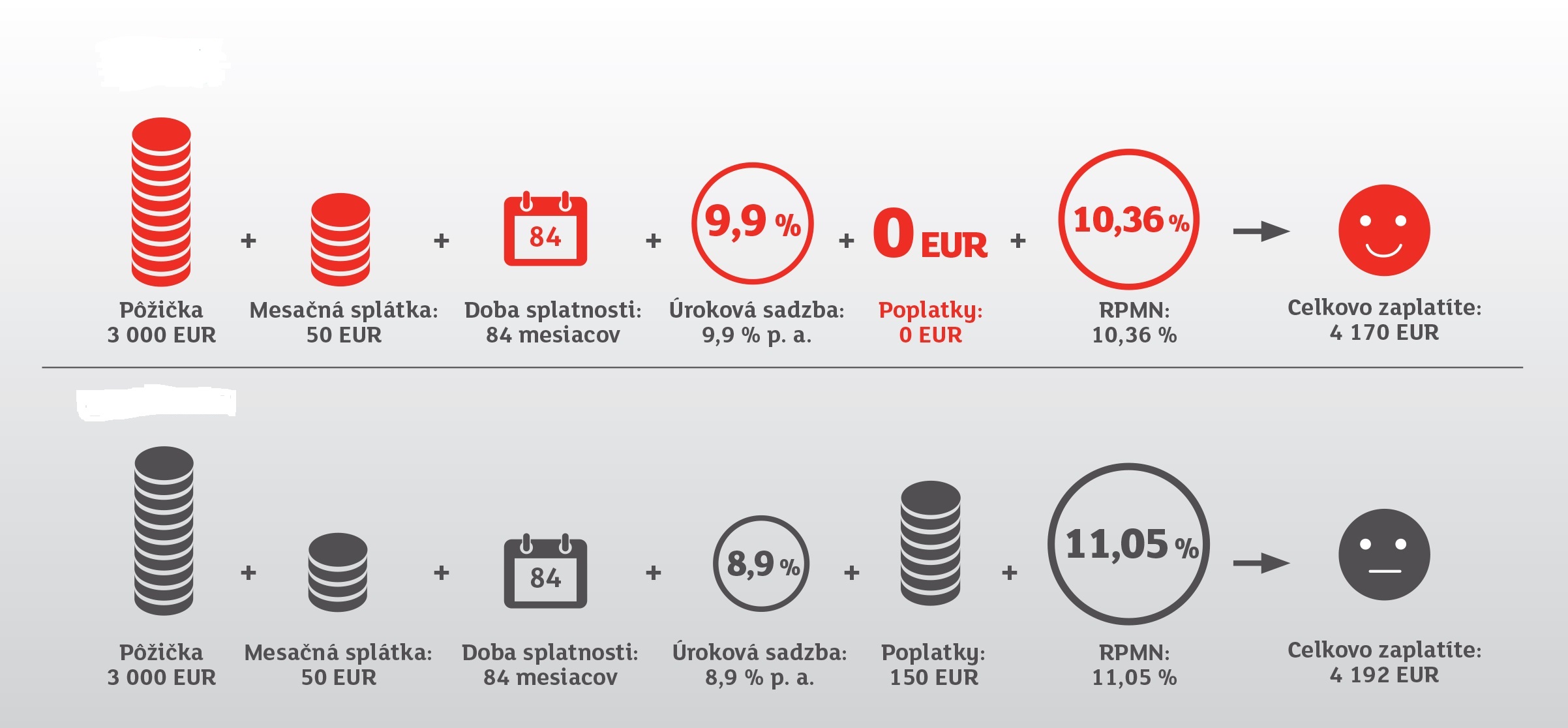 „Nízky úrok ešte neznamená výhodnú pôžičku“
Zhodnotenie výhodnosti finančného produktu
Pri každej investícii je potrebné nájsť rovnováhu medzi riziko                     likvidita výnos
https://www.bluenumbers.sk/zaklady-investovania-v-praxi/
[Speaker Notes: Je dôležité o rizikách objektívne uvažovať a mať informácie o potrebe riadenia rizík
Dôležité sú tiež skúsenosti a prax]
Všetky tieto poznatky Vám pomôžu preveriť odporúčania, ktoré dostane od finančných poradcov, či pracovníkov finančných inštitúcii.Vďaka nim nielen dokážete rozoznať vhodné od nevhodného návrhu, ale aj ušetriť, resp. zarobiť peniaze.
[Speaker Notes: Je dôležité o rizikách objektívne uvažovať a mať informácie o potrebe riadenia rizík
Dôležité sú tiež skúsenosti a prax]
Poďme si to vyskúšať!
Rodina Národohospodárska
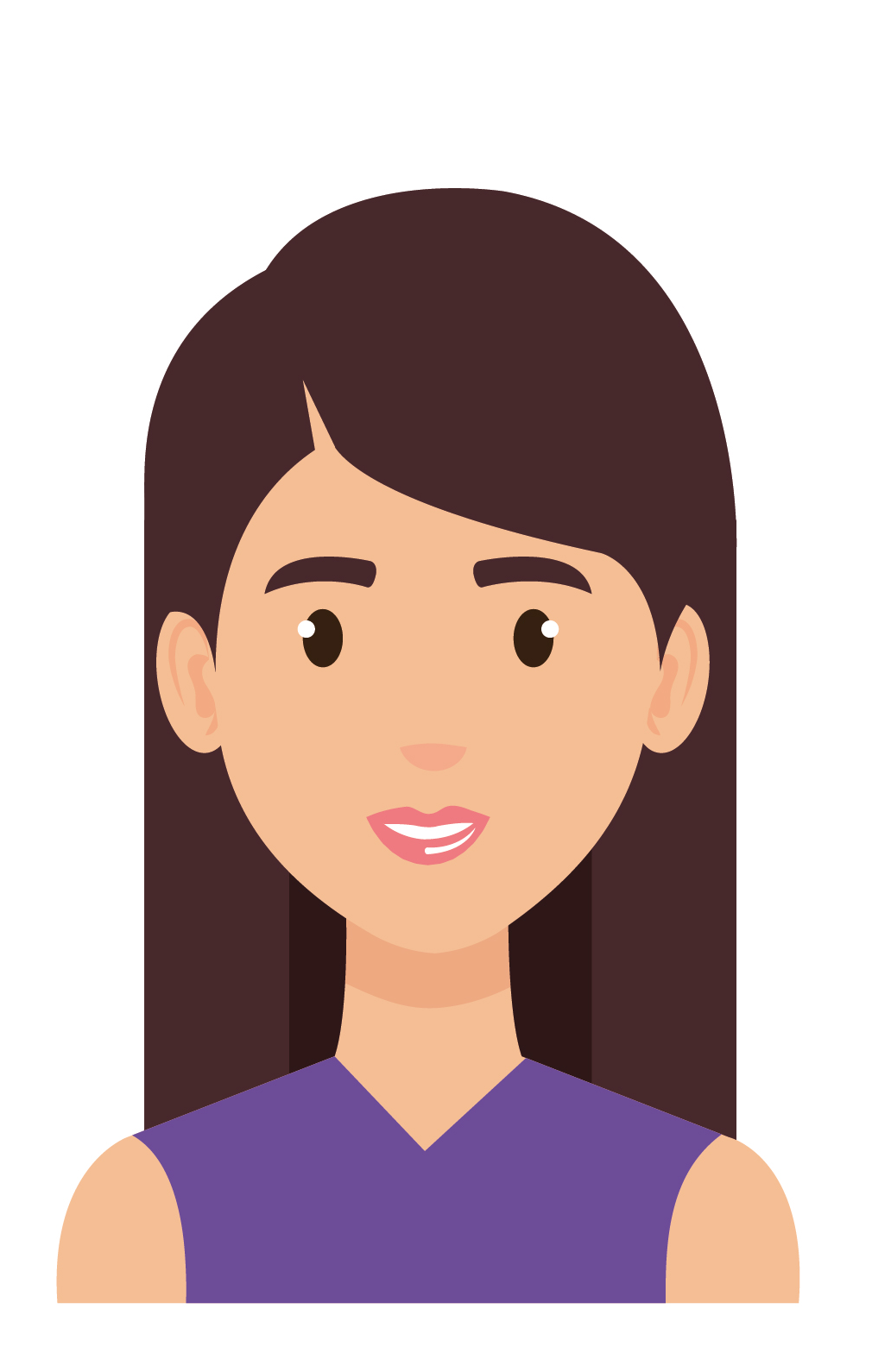 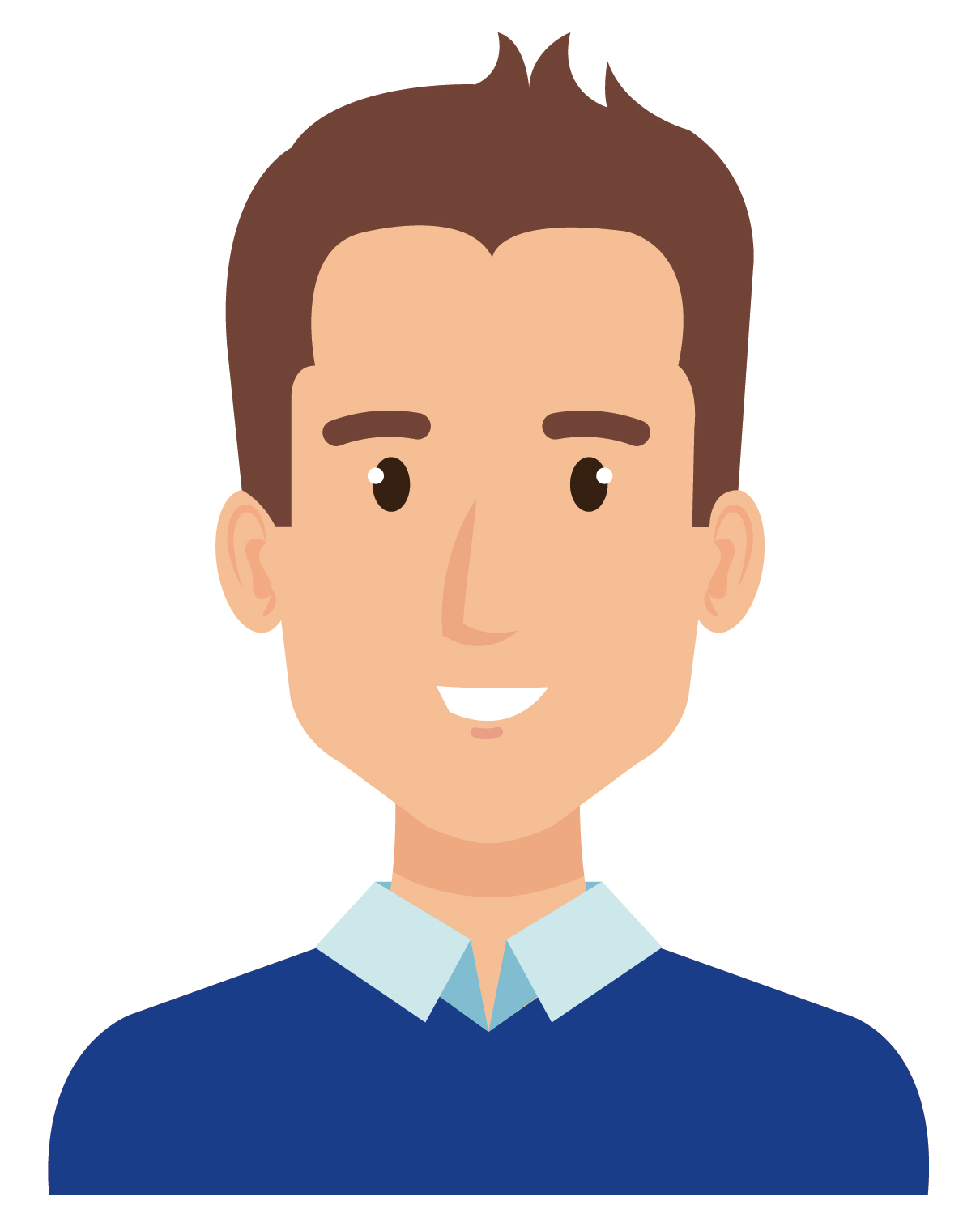 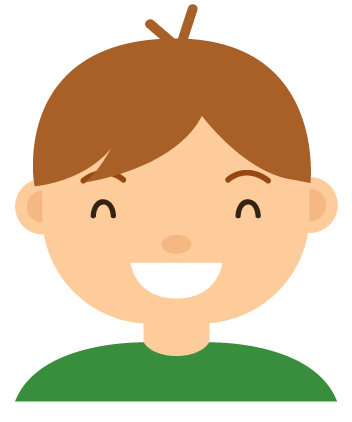 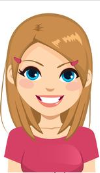 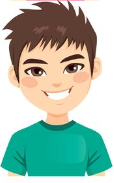 Zdroj: freepik.com
Prípadová štúdia 1
Zuzanin brat Martin práve ukončil vysokoškolské vzdelanie. Okrem iných zmien musí tiež zmeniť svoj bankový účet. Využíval totiž bezplatný študentský bankový účet. Musí sa rozhodnúť, v ktorej banke si otvoriť bežný účet.
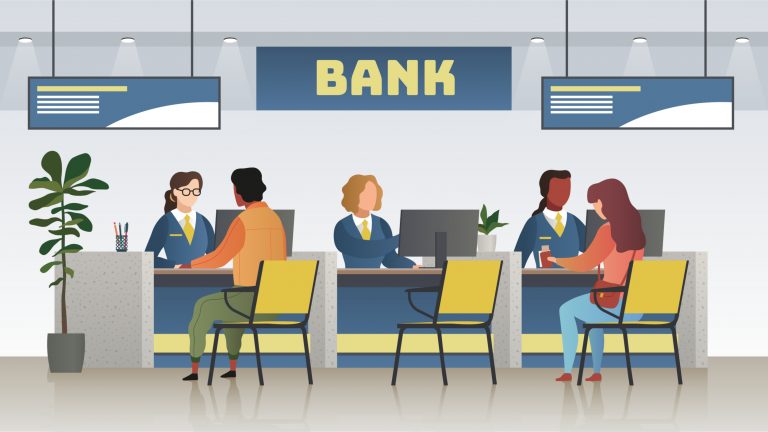 Prípadová štúdia 1 - pokračovanie
Najradšej využíva mobile banking, pretože je to rýchly a ľahko dostupný spôsob posielania platieb. Niektoré miesta, ktoré navštevujte, však neumožňujú platby kartou a preto si približne 3-krát mesačne chce vyberať hotovosť z bankomatu. 

Oslovil tri banky, ktoré mu ponúkli bežné účty s týmito podmienkami:
[Speaker Notes: Riziká týkajúce sa života a zdravia]
Úloha 1:
V ktorej banke by si mal Martin otvoriť bežný účet, tak aby bol pre neho najvýhodnejší?

Odpoveď:

a) Banka A
b) Banka B
c) Banka C
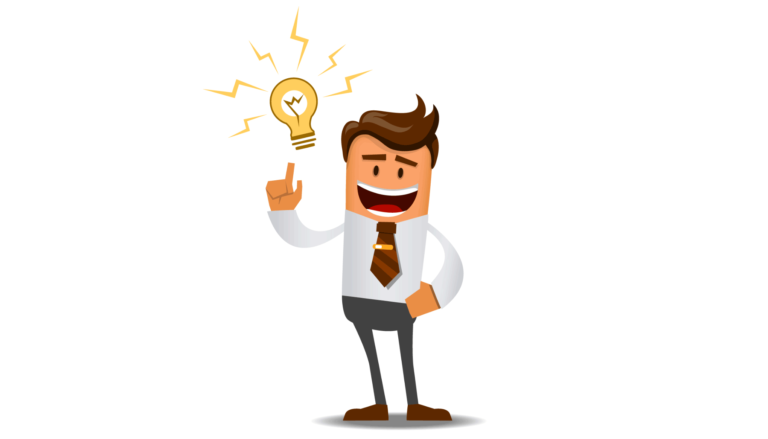 Úloha 2:
K novozaloženému bežnému účtu dostal povolené prečerpanie v hodnote 1 500 €. Na účte má aktuálne zostatok 350 €. Chcel by si kúpiť smartphone za 980 €. Môže si telefón kúpiť z vlastných prostriedkov na bežnom účte?

Odpoveď:
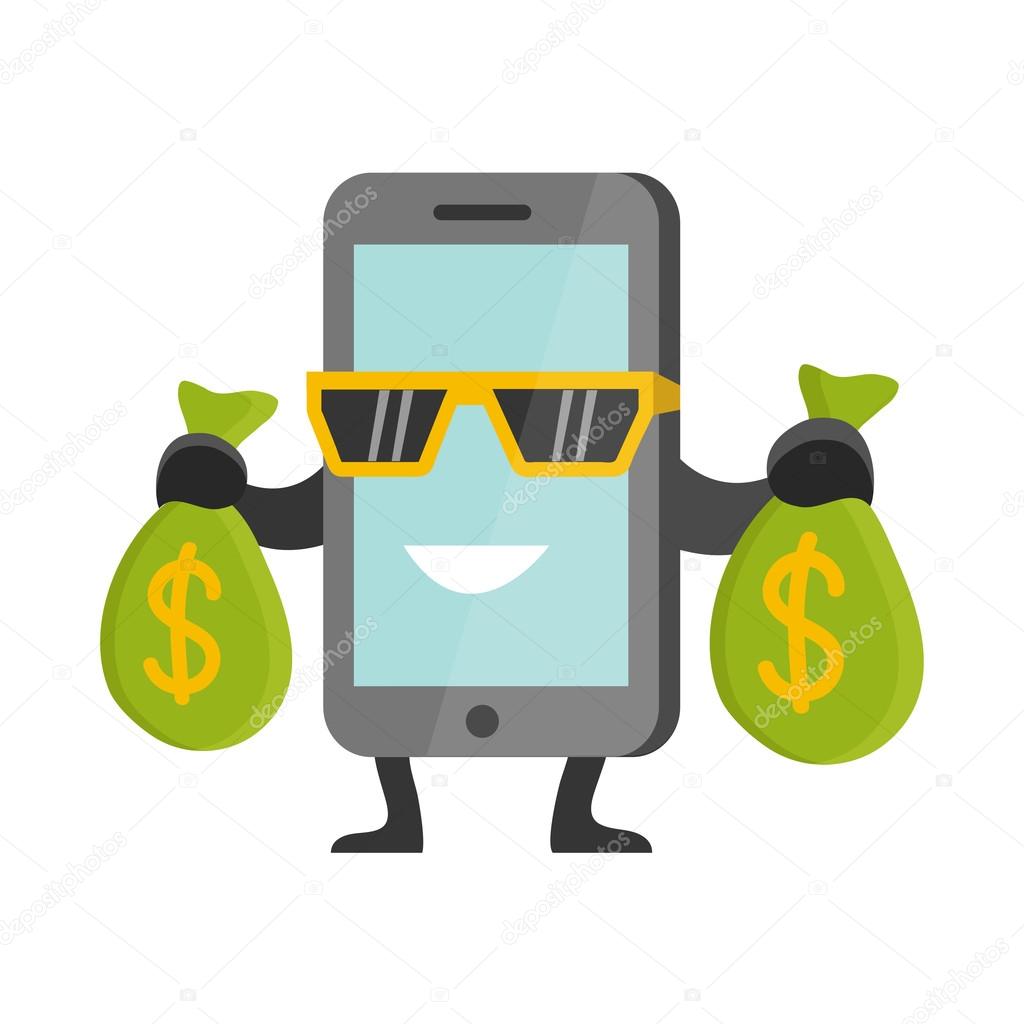 Úloha 2 – možné odpovede
a) Áno a ostane mu 520 €

b) Áno a ostane mu 870 €

c) Nie, pretože mu bude chýbať 630 €
Úloha 3:
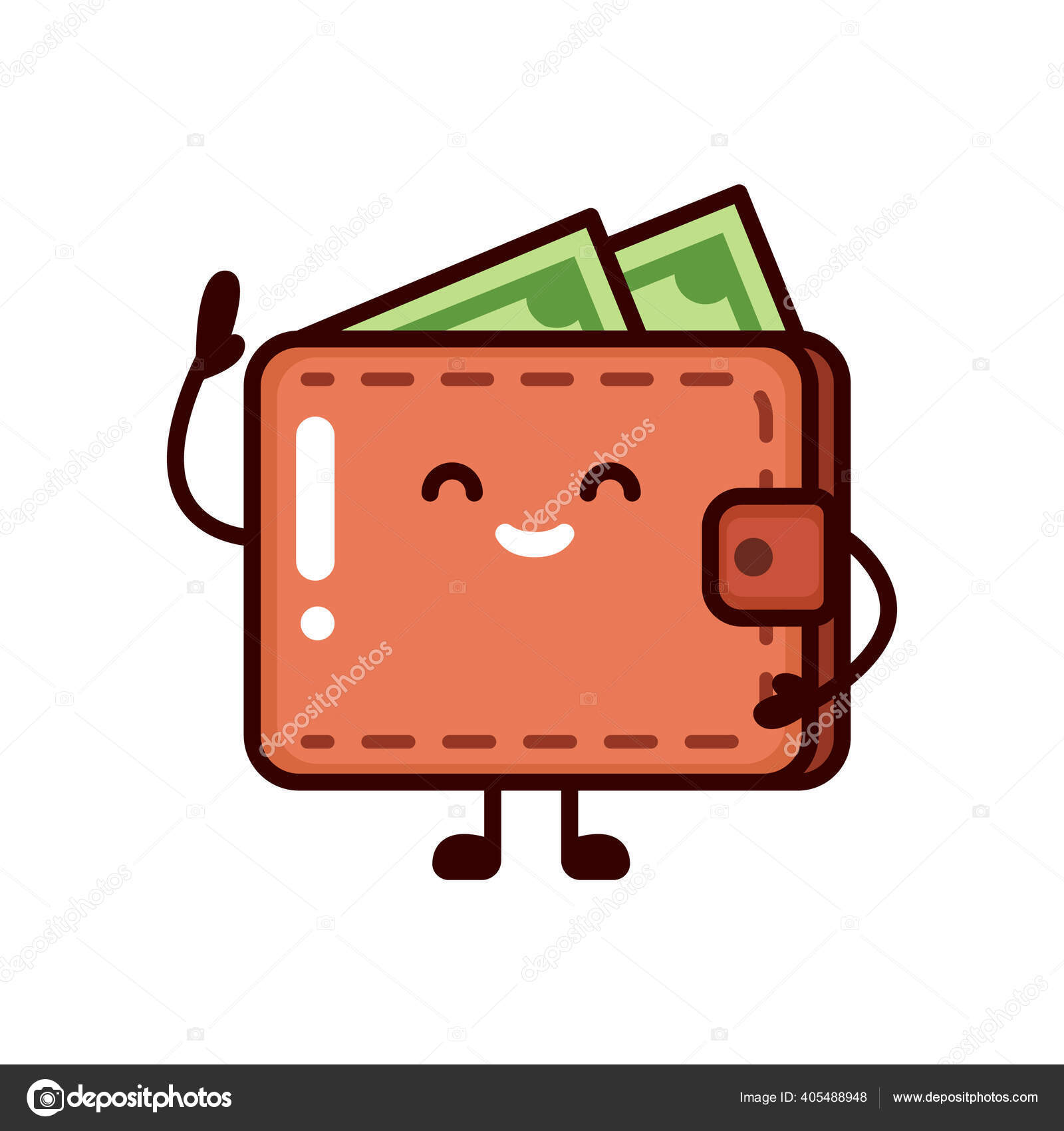 Počas letnej brigády si Martin zarobil na brigáde 1000 eur v čistom. Tieto peniaze mu zamestnávateľ previedol na jeho účet v banke. Od Zuzany tiež dostal k narodeninám 150 eur, ktoré vložil na ten istý účet. Spolu s pôvodným zostatkom 350 eur má na účte celkovo (1000 + 150 + 350) 1500 eur. Banka ponúka úročenie na sporiacom účte k bežnému účtu vo výške 2% p.a. s ročným pripisovaním úrokov. Koľko peňazí bude mať Martin na účte o 3 roky (môžete zaokrúhliť na celé číslo)?

Odpoveď:
Úloha 3:
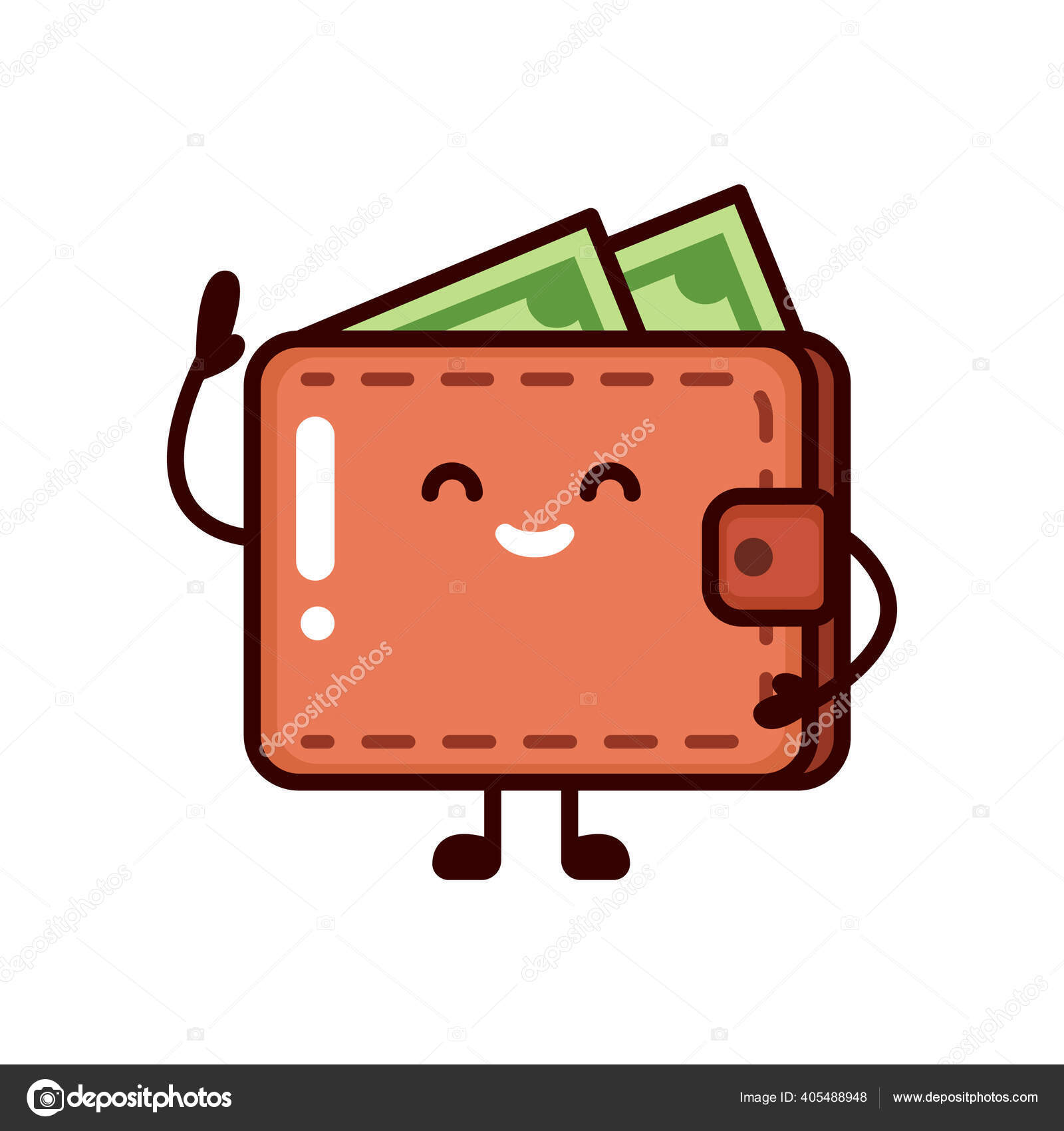 Úloha 4:
Ako by vyzeral jeho zostatok na sporiacom účte po 3 rokoch, keby mal mesačné pripisovanie úrokov? Bol by jeho výnos 
a) vyšší
b) nižší 
c) rovnaký?

Odpoveď:
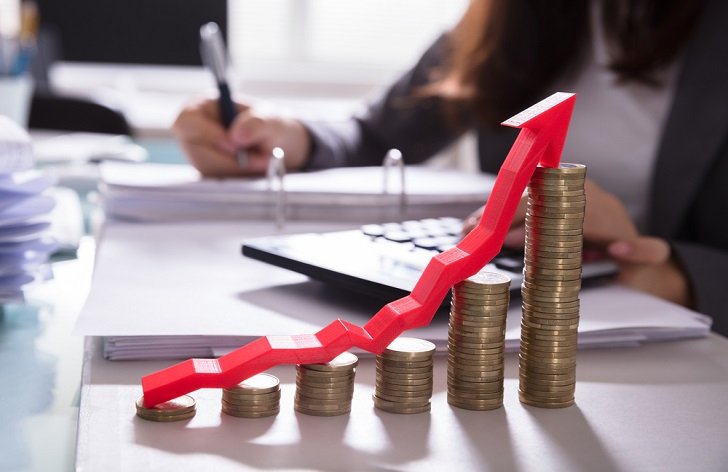 Úloha 5:
Martin sa rozhodol, že si chce prenajať byt a odsťahovať sa od rodičov. Nemal však dostatok prostriedkov na zálohu a nájomné tak sa rozhodol, že si vezme bezúčelový úver vo výške 600 € s úrokom 4 % p.a. Poplatok za poskytnutie úveru je 3 % z celkovej výšky poskytnutého úveru. Úver je jednorazovo splatný na konci roka. Koľko celkovo zaplatí Martin za úver?
Odpoveď:
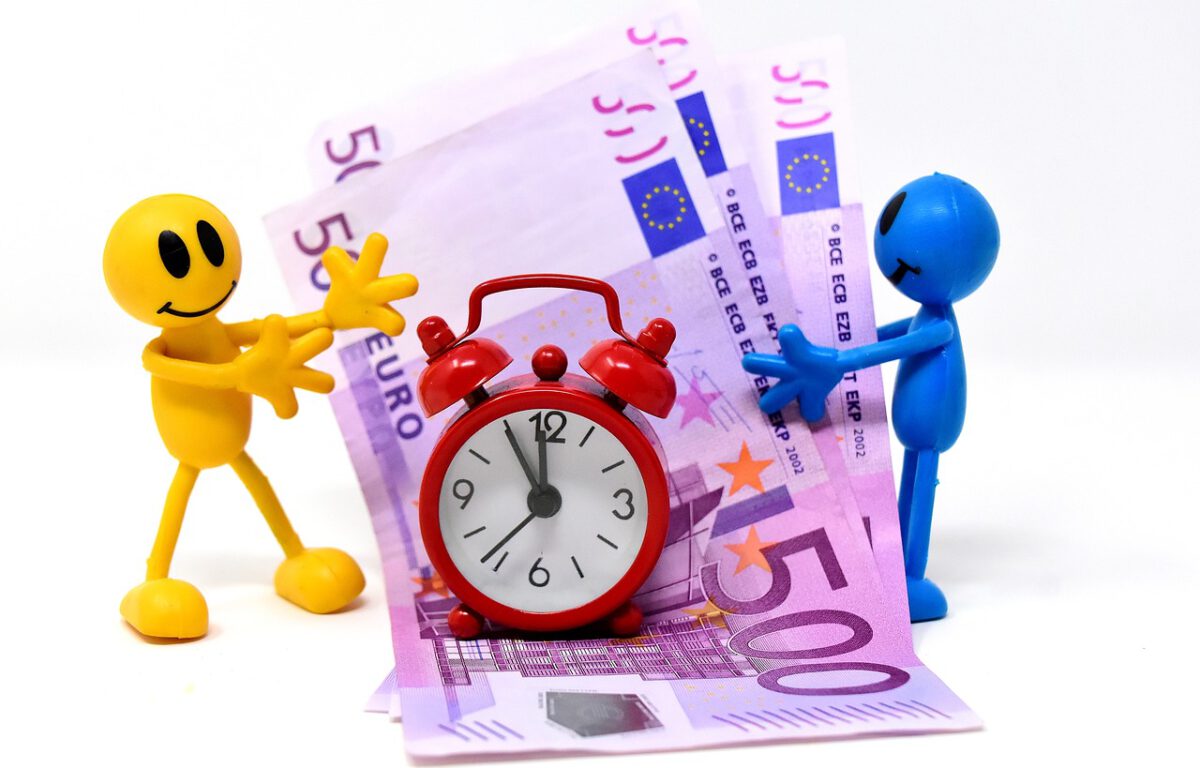 Úloha 5 – možné odpovede
a) 600 €

b) 624 €

c) 642 €

d) 642,72 €
Prípadová štúdia 2
Zuzanin brat Martin mal v banke uložených 1 500 eur na účte s úrokom 2% počas roka, kedy inflácia dosiahla úroveň 4%. Martin si chce nasporiť ešte viac peňazí a kúpiť si smartphone za 980 €. S kamarátkou Hankou, ktorá vyštudovala ekonómiu diskutovali o jeho plánoch. Hanka mu však vysvetlila, že ak nerátame bankové poplatky, úrok na konci roka bude 1500*0,02 = 30 eur. Avšak inflácia dosiahla 4%, čo znamená, že kúpyschopnosť jeho peňazí v skutočnosti klesla o 2%. Na účte bude síce mať 1530 eur, ale bude si za ne môcť kúpiť toľko, ako pred rokom za sumu 1470 eur (1500 – 30). To Martina, ktorý vyštudoval techniku zaskočilo. O cene peňazí nikdy predtým neuvažoval. Rozhodol sa zistiť viac. Pomôžte mu!
Úlohy
Každý študent/tím študentov 
vytvorí Martinov spotrebný kôš, tzn., že doplní do 1. stĺpca ľubovoľné položky.
určí cenu za kus v roku 2020 a vypočíta celkovú cenu vynásobením množstva a ceny za kus. 
vypočíta celkové spotrebné výdavky (celková cena koša) spočítaním hodnôt v stĺpci „spolu“.
rovnaký výpočet spraví aj pre rok 2021.
vypočíta ročnú mieru inflácie.
Pomôcka k výpočtu inflácie
Miera inflácie meraná indexom spotrebiteľských cien dosiahla v roku 2021 oproti predchádzajúcemu roku v priemere 3,2 %.


Zdroj: Štatistický úrad Slovenskej republiky
Ako sa Vám darilo?
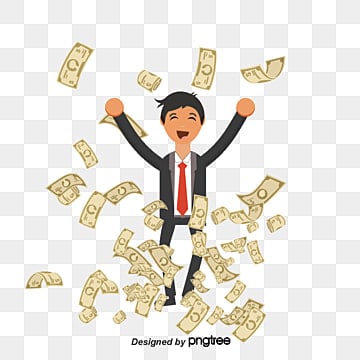 Zdroj : pngtree.com, pngkit.com